Desktop Fan ProjectIntroduction
Living with the Lab
Desktop fan workshop
ASEE 2012 Conference
Learning Objectives
Primary Learning Objectives
Assemble circuits to drive a small DC motor and a servo motor
Control the DC motor speed with PWM
Sweep the servo back and forth
Control the motor speed with a potentiometer
Bonus Objective
Toggle the motor on and off with a momentary button
2
What can you do with this?
Oomlout Starter Kit for Arduino
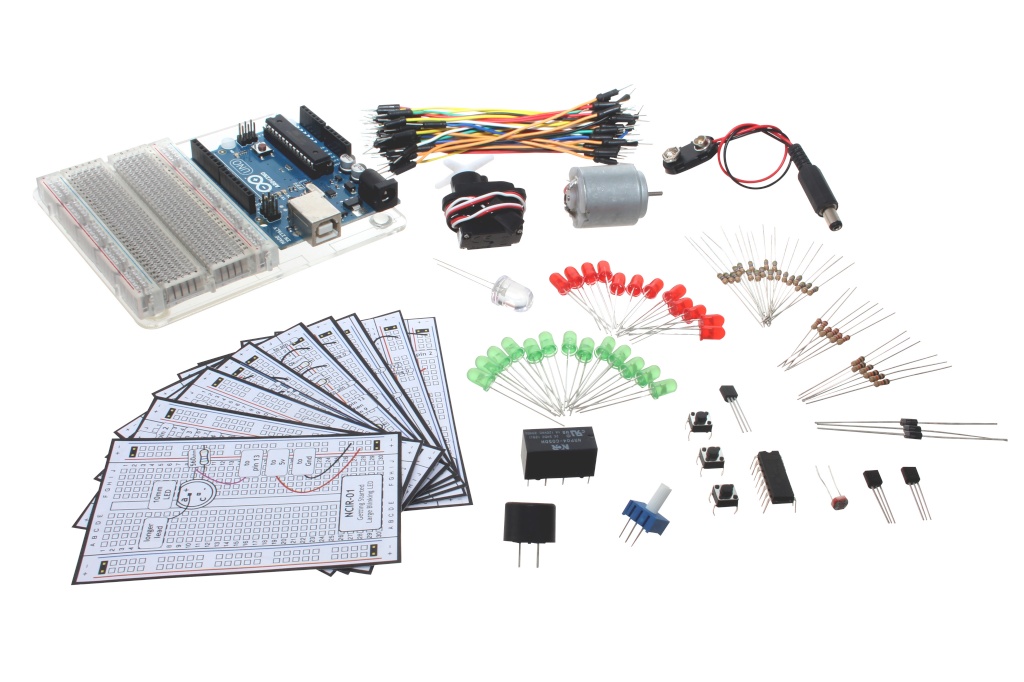 http://oomlout.co.uk/arduino-starter-kit-ardx-p-183.html
3
What can you do with this?
Adafruit Experimentation Kit for Arduino
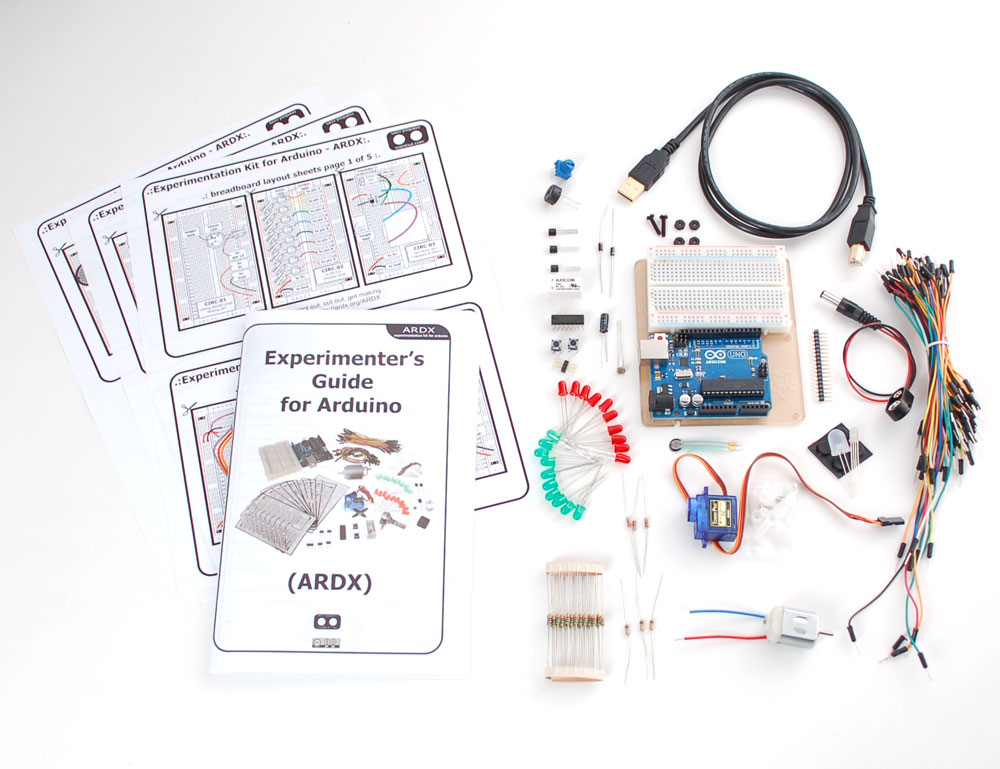 http://www.adafruit.com/products/170
4
What can you do with this?
Sparkfun Inventor’s Kit for Arduino
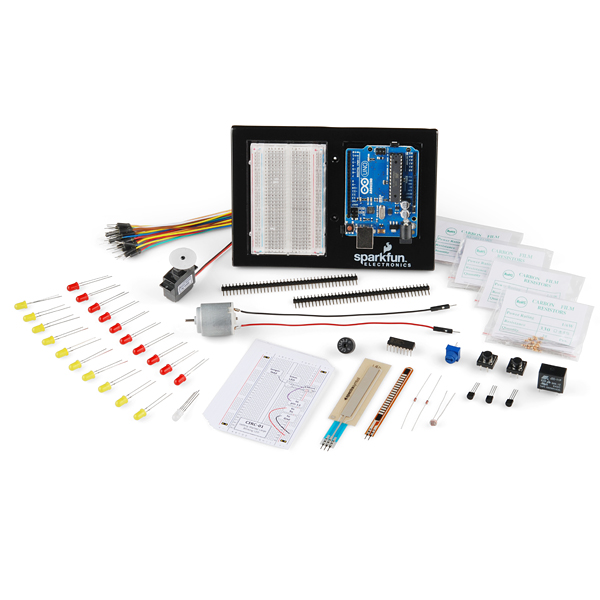 http://www.sparkfun.com/products/10173
5
Make an oscillating fan from these parts
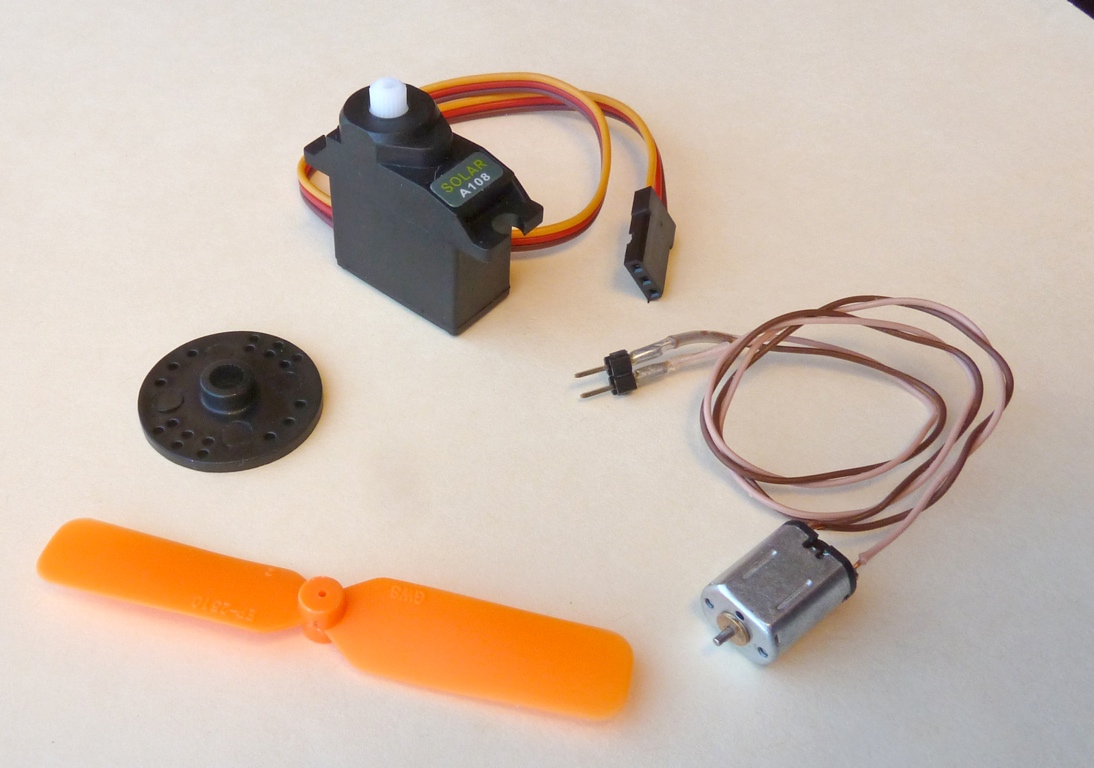 6
Project for students
Design and build a fan to satisfy these objectives
A desktop toy for promoting my company
Air flow direction oscillates
Fan has on-off button
Fan speed is variable
Be creative: I want to like this fan!
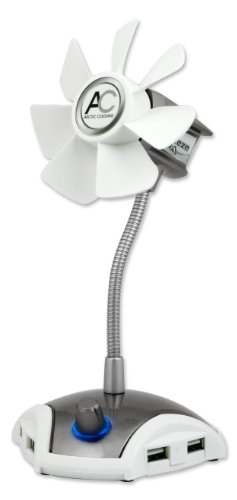 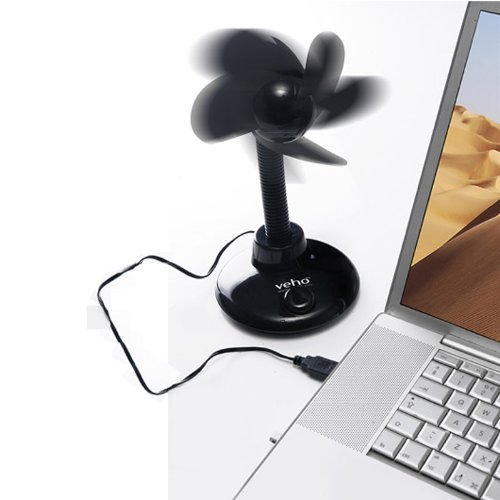 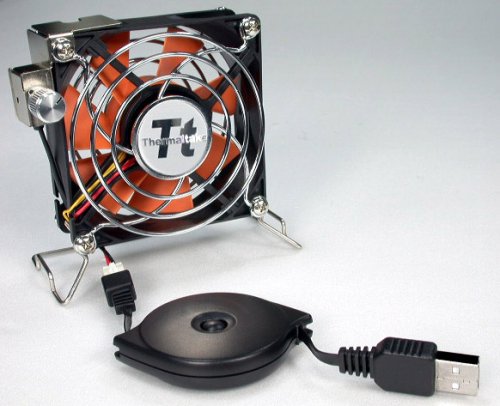 7
“Pull” model of project based instruction
Show the students an answer
Students need to learn skills to imitate the “answer”
Most students don’t want to imitate the design
Several aspects of the structure are left unspecified
8
“Pull” model of project based instruction
Show the students an answer
Students need to learn skills to imitate the “answer”
Most students don’t want to imitate the design
Several aspects of the structure are left unspecified
To complete the project students must
Learn how to use Solidworks (or similar tool) to draw the structure
Measure parts in order to make the structure fit
Learn how to write loops and other programming structures
Learn how to debug, because it doesn’t work the first time
Learn how to make a presentation to explain their design to the rest of the class
Work on a team, because there is too much work for one person
9
DC Fan Assembly
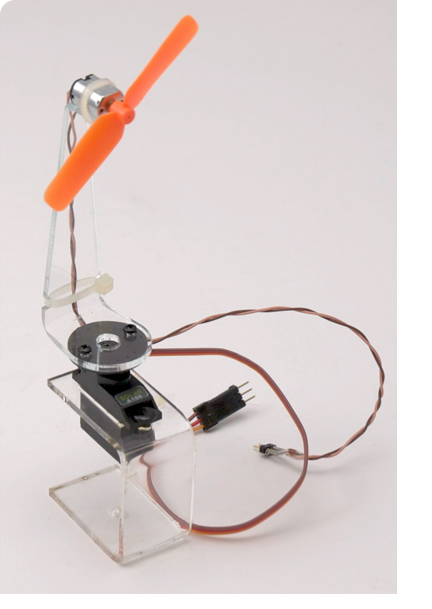 Assembled for workshop participants
Laser cut acrylic base and fan strut
Extension leads on DC motor
DC motor secured with zip ties
Servo mounted with snap rivets
Strut screwed to the servo horn
10
Focus on wiring and programming
Today we will focus on
Getting the DC motor circuit working
Connecting the Servo
Playing with loops and delays to control sweep speed
Connecting a potentiometer to control fan speed
Connecting a button or switch to toggle the fan on and off
11